The Scholarly Personal Narrative (SPN)as a Dissertation Methodology
Stephen Brookfield
Distinguished Scholar, Antioch University
http://www.stephenbrookfield.com/
An SPN is a sustained exploration of your narrative experience of a particular question, problem or dynamic that has broader social significance.  It is not just telling a story of an interesting episode in your life or a personal memoir.  Whatever aspects of your narrative are included in an SPN must illuminate the central dynamic you explore.
How do you build genuinely authentic reciprocal relationships across different racial & class identities?
How do you bring an organization to the point of examining its own practice of white supremacy when part of that practice is refusing to acknowledge that white supremacy is real?
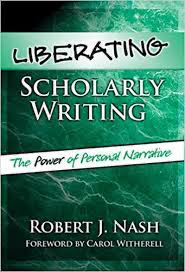 What is an SPN?
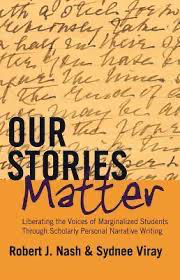 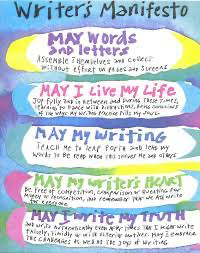 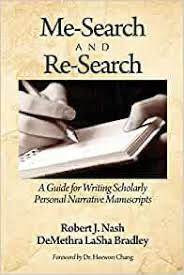 S-P-N
Scholarly – integrates research, theory & scholarly literature that illuminates and/or challenges the personal experiences that are at the center of the author’s personal narrative
Personal – the ‘data’ that are examined comprise the author’s personal experiences of understanding and negotiating the dynamic that is the focus of the study: for example, how to build reciprocal relationships across different racial & class identities
Narrative – the study is written creatively as a personal narrative. It need not be presented chronologically (though it often is). Research, theory & scholarly literature are woven into the narrative throughout the study (not as a separate literature review)
The question, dynamic or theme that you choose to explore must be one that has wider social implications.  It should refer to some important dynamic in education, leadership, or the world at large that people are trying to figure out. It should focus on change or transformation of some kind.
The narrative personal experiences in the study are included only if they illuminate the problem or question that has been identified.  So you don’t just tell your story of whatever you find interesting in your life.  You only include events and experiences that speak directly to the central topic.  This is why clarifying the question you will be exploring is so crucial in the early stages, since that question drives what you include from your own narrative and what theory you consult.
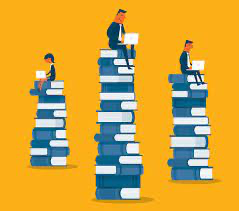 So What Makes it Scholarly?
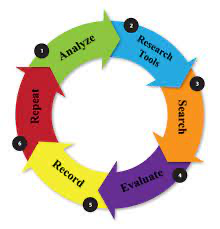 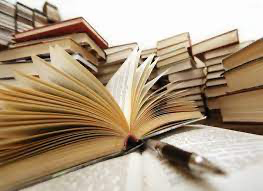 References to relevant theory that sheds light on your narrative are woven throughout the study. There is not a separate section called ‘Theory, Research or Literature Review’. Instead, the study moves back and forth between explication of the narrative and then theoretical commentary on it.  This means a student writing an SPN must know the theoretical areas pertaining to her topic very well.  
The theory woven throughout the narrative should not always support the narrative framing.  It should also challenge the framing, give markedly different perspectives on what happened, provide multiple and contrasting readings of experience, and be critical of times when the narrative is too neatly contrived.
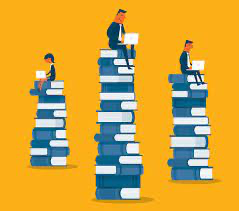 So What Makes it Scholarly?
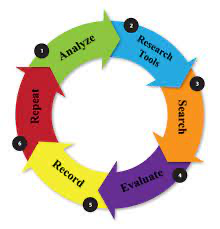 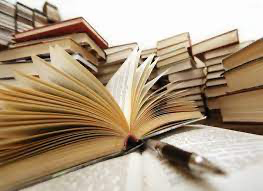 The 4 Stages of SPN Research(Nash & Bradley, 2011)
Pre-Search: this is where students identify a dynamic or question that has threaded itself through an important period of their lives.  For example, Sandra Unger (2020)* tried to understand how to build authentically reciprocal relationships across racial and class lines. 
Me-Search: this is where student choose selected experiences from their life that focus on how they’ve lived through this problematic dynamic or tried to answer this complex question.  Sandra, a White woman, decided to focus on her years establishing a project called ‘The Lift’ to work with Black teens in the city of St. Paul. 
Re-Search: this is where students explore the theory they anticipate will most centrally address, or throw light on, the question or dynamic they’ve decided to explore. This could be the CLR focus for an SPN student.
We-Search: this is the final phase where students discuss broader implications of the study, try to identify dynamics that exist across multiple settings, provide advice on how to work through the problem etc. 
Nash, R.J. and Bradley, D.M. 2011.  Me-search and re-search: A guide for writing scholarly manuscripts. Charlotte, NC: Information Age Publishing.
Unger. S. 2020. Tribe: Why do all our friends look just like us? Minneapolis: Fortress Press.
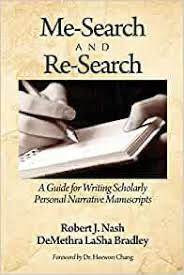 You decide on the central transformative dynamic that will be the focus of the study – “how can we...?” This question determines EVERYTHING you do from that point on (which of your experiences you choose to present, the themes embedded in them, the scholarly literature, theory & research you’ll be accessing).





You begin by writing a brief ‘memo to your successor / mentee’. Imagine you’re moving on from your work & someone has asked you to give them the best advice you can on how to negotiate the dynamic you’ve explored. The themes you stress in this memo give you ideas for how you’ll develop your chapters, what specifically you’ll focus on.
You begin writing your narrative of experiences that illustrate your chapter themes. Sometimes authors do this chronologically. Sometimes they choose to jump around and organize their writing by themes.
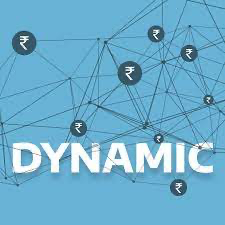 How does an SPN study progress?
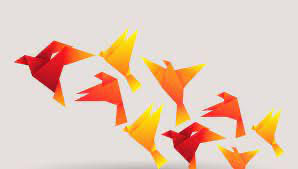 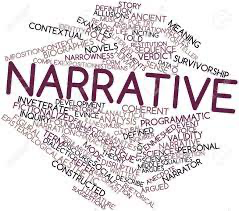 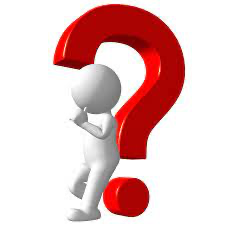 How does an SPN study progress?
As the narrative evolves you are constantly using scholarly literature, research & theory to illuminate or challenge your analysis. For example, if you focus on how you developed trust with a team or how you gained practical wisdom to inform your work, you draw on literature dealing with those topics.
Your advisor’s job is to keep you focused on the central dynamic you identified as the focus of your study. She will also advise you of relevant literature to review.
The narrative inevitably changes in the writing as you become aware of themes you had not considered. As new sub-themes emerge you explore new literature.
You conclude by presenting the chief insights that emerge on how to negotiate the particular dynamic that’s the focus of your study. These are presented for consideration by readers & practitioners.
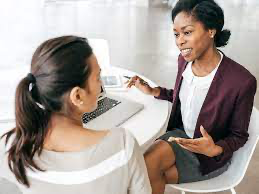 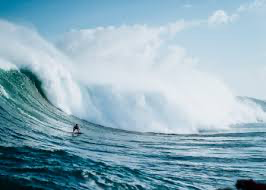 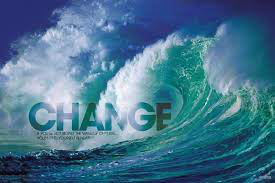 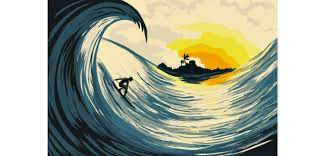 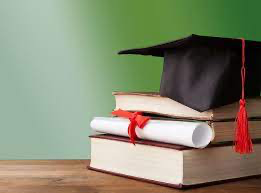 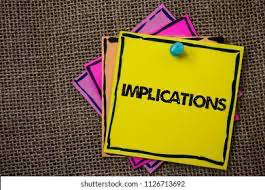 Resources
My youtube presentation: https://www.youtube.com/watch?v=UPYAsOQGpJM&t=535s
Nash, R.J. 2004.  Liberating scholarly writing: The power of personal narrative.  New York: Teachers College Press, 2004.
Nash, R.J. and Bradley, D.M. 2011. Me-search and re-search: A guide for writing scholarly manuscripts. Charlotte, NC: Information Age Publishing.
Nash, R.J. and Viray, S.  Our Stories Matter: Liberating the Voices of Marginalized Students through Scholarly Personal Narrative Writing.  New York: Peter Lang, 2013. 
Nash, R.J. and Viray, S.  How Stories Heal: Writing Our Way to Meaning and Wholeness in the Academy.  New York: Peter Lang, 2014
Ng, L. and Carney, S. 2017. Scholarly personal narrative in the SoTL tent. Teaching and Learning Inquiry, 5/, 1-13. https://files.eric.ed.gov/fulltext/EJ1148441.pdf
Unger, S. 2014. We Shouldn't Even Know Each Other: A Scholarly Personal Narrative of the Development of Deeply Reciprocal Relationships Across Differences of Race and Class Unpublished dissertation, Dept. of Educational Leadership, University of St. Thomas, Minneapolis.https://ir.stthomas.edu/cgi/viewcontent.cgi?article=1044&context=caps_ed_lead_docdiss
Unger. S. 2020. Tribe: Why do all our friends look just like us? Minneapolis: Fortress Press.